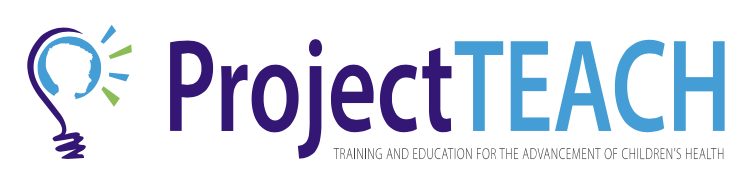 Pcp virtual drop-ins
Strengthening provider resilience through compassion-based practice.
[Speaker Notes: Each virtual meeting will include anxiety relief strategies to share with patients, discussion of difficult cases and related issues, and practice skills for self-care

Anyone need anything for themselves here? 

Setting intentions.]
objectives
[Speaker Notes: Anything in particular that you might need right now – whether to share a particular case or personal experience or to get support with something?]
Invitation by mary oliver
It is a serious thing

Just to be alive
On this fresh morning
In the broken world.
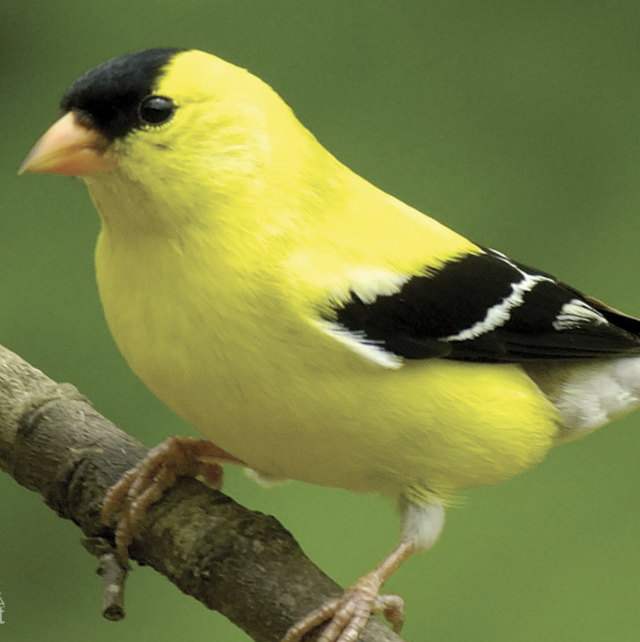 [Speaker Notes: Oh do you have timeto lingerfor just a little whileout of your busy
and very important dayfor the goldfinchesthat have gatheredin a field of thistles
for a musical battle,to see who can singthe highest note,or the lowest,
or the most expressive of mirth,or the most tender?Their strong, blunt beaksdrink the air
as they strivemelodiouslynot for your sakeand not for mine
and not for the sake of winningbut for sheer delight and gratitude –believe us, they say,it is a serious thing
just to be aliveon this fresh morningin the broken world.I beg of you,
do not walk bywithout pausingto attend to thisrather ridiculous performance.
It could mean something.It could mean everything.It could be what Rilke meant, when he wrote:You must change your life.]
Essential Elements for Recovery Post-Trauma
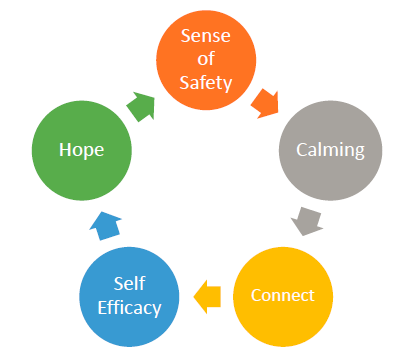 Slide reproduced with permission from Patricia Watson, PhD NCPTSD
4
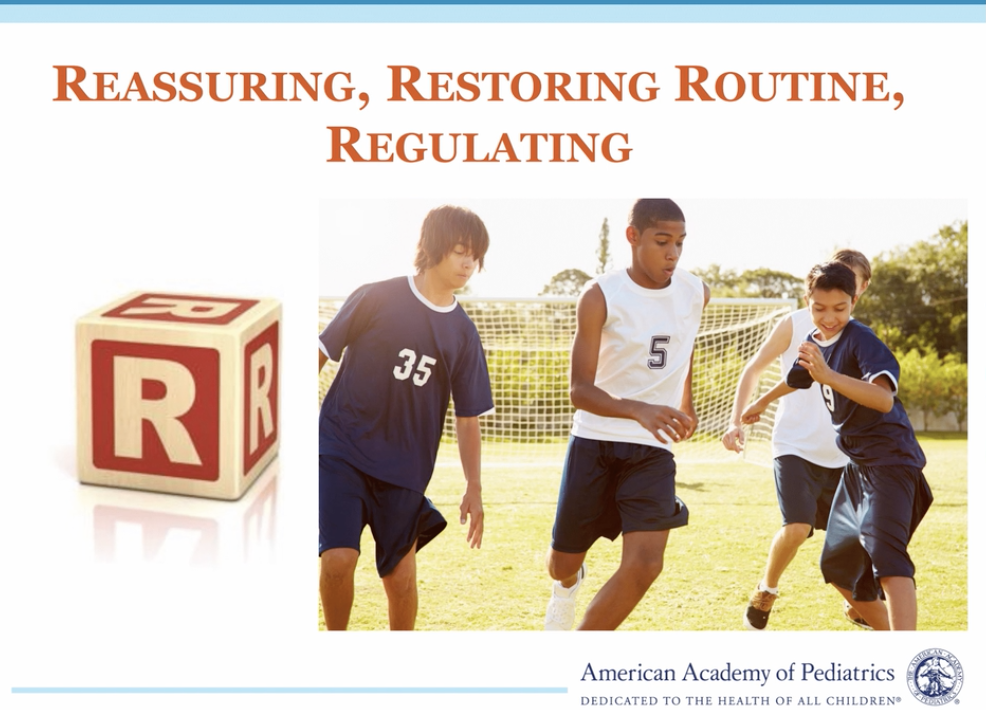 Resilience in health care
Capacity to respond to stress in a healthy way such that goals are achieved at minimal psychological and physical cost
Key to enhancing quality of care, caring & sustainability
Individual factors 
Capacity for mindfulness, self-monitoring, limit setting, healthy attitudes
Systemic factors 
Structural support, realistic demands, processes that promote self-efficacy & autonomy,  community-building practices, work flexibility
(Epstein & Krasner, 2013)
[Speaker Notes: individual factors of resilience include the capacity for mindfulness, self-monitoring, limit setting, and attitudes that promote constructive and healthy engagement with (rather than withdrawal from) the often-difficult challenges at work. Cultivating these specific skills, habits, and attitudes that promote resilience is possible for medical students and practicing clinicians alike. Resilience-promoting programs should also strive to build community among clinicians and other members of the health care workforce. 

Acad Med
. 2013 Mar;88(3):301-3.
 doi: 10.1097/ACM.0b013e318280cff0.
Physician resilience: what it means, why it matters, and how to promote it
Ronald M Epstein, Michael S Krasner
PMID: 23442430
 DOI: 10.1097/ACM.0b013e318280cff0



https://jamanetwork.com/journals/jamanetworkopen/fullarticle/2767829]
Resilience in health care
Capacity to respond to stress in a healthy way such that goals are achieved at minimal psychological and physical cost
Key to enhancing quality of care, caring & sustainability
Individual factors 
Capacity for mindfulness, self-monitoring, limit setting, healthy attitudes
Systemic factors 
Structural support, realistic demands, processes that promote self-efficacy & autonomy,  community-building practices, work flexibility
How is your individual & group practice supporting resilience at this time? 
What gets in the way?
[Speaker Notes: individual factors of resilience include the capacity for mindfulness, self-monitoring, limit setting, and attitudes that promote constructive and healthy engagement with (rather than withdrawal from) the often-difficult challenges at work. Cultivating these specific skills, habits, and attitudes that promote resilience is possible for medical students and practicing clinicians alike. Resilience-promoting programs should also strive to build community among clinicians and other members of the health care workforce. 

Acad Med
. 2013 Mar;88(3):301-3.
 doi: 10.1097/ACM.0b013e318280cff0.
Physician resilience: what it means, why it matters, and how to promote it
Ronald M Epstein, Michael S Krasner
PMID: 23442430
 DOI: 10.1097/ACM.0b013e318280cff0



https://jamanetwork.com/journals/jamanetworkopen/fullarticle/2767829]
Reaching up, reaching down…
[Speaker Notes: Fraenkel, P & Cho, WL. (2020). Reaching up, down, in, and around: couple and family coping during the coronavirus pandemic. Family Process. https://doi.org/10.1111/famp.12570

Bio-psycho-social-spiritual framework or cultural]
Reaching in: finding loving-kindness
A reflection exercise. 

What do I need?

What do I long to hear?
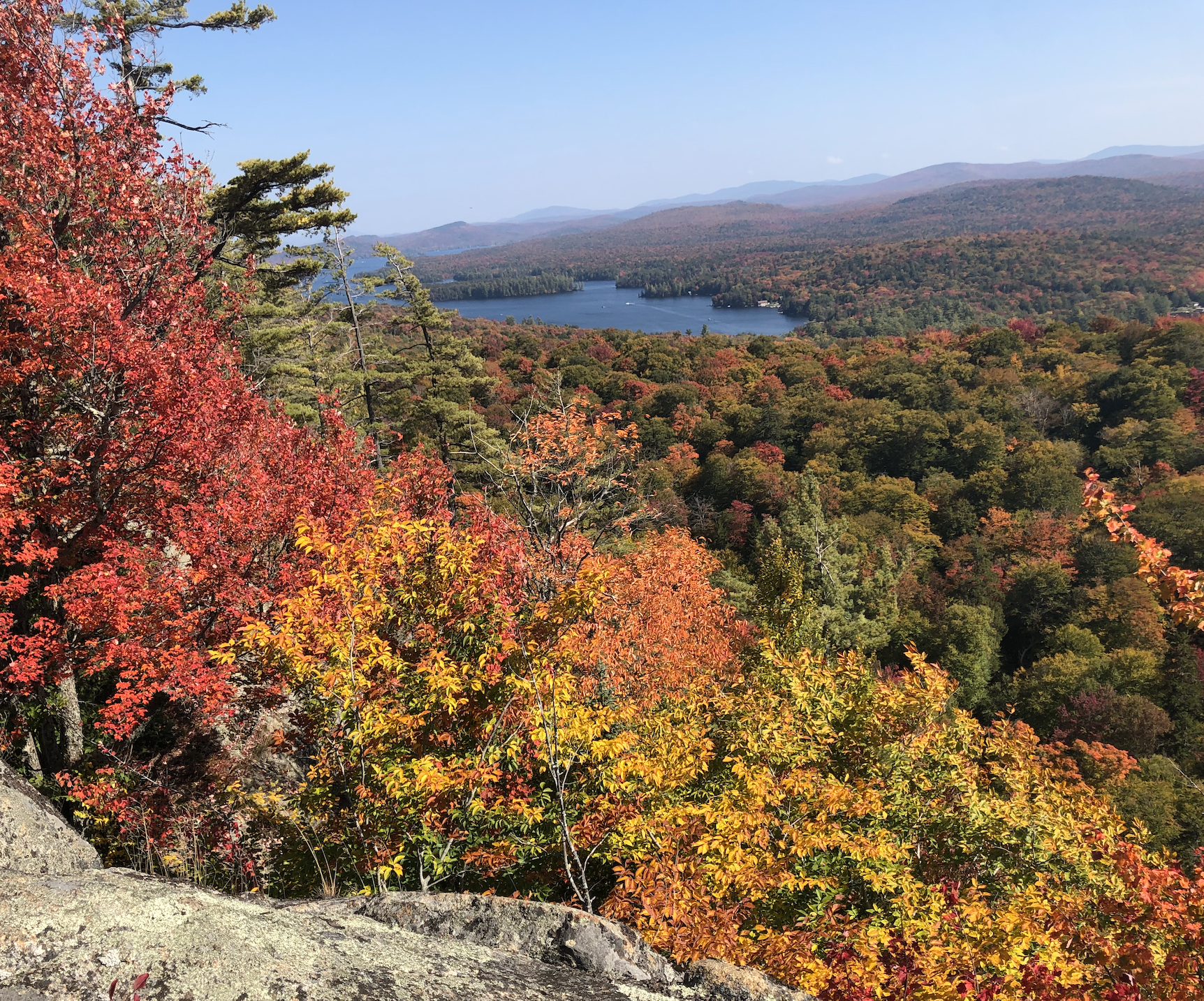 [Speaker Notes: https://chrisgermer.com/wp-content/uploads/2017/02/MSC-Finding-Phrases.pdf]
Compassion & self-compassion
Compassion:
Deep awareness of the suffering of oneself and other living beings, coupled with the wish and effort to alleviate it.               
~Paul Gilbert

Self compassion: 
Being open to and moved by one’s own suffering.
Experiencing feelings of caring and kindness towards oneself.
Taking an understanding, non-judgmental attitude towards one’s inadequacies and failures
Recognizing that one’s experience is part of the human experience
~Neff, 2003
[Speaker Notes: Meta analysis
21 RCT studies with n=1,285 participants

Significant effects for compassion, self-compassion, mindfulness, depression, anxiety, psychological distress and well being
(Kirby, 2017)]
Reaching in: One for me, one for you.
Giving and receiving compassion practices
Savoring the breath
Warming  up awareness
In for me, out for you
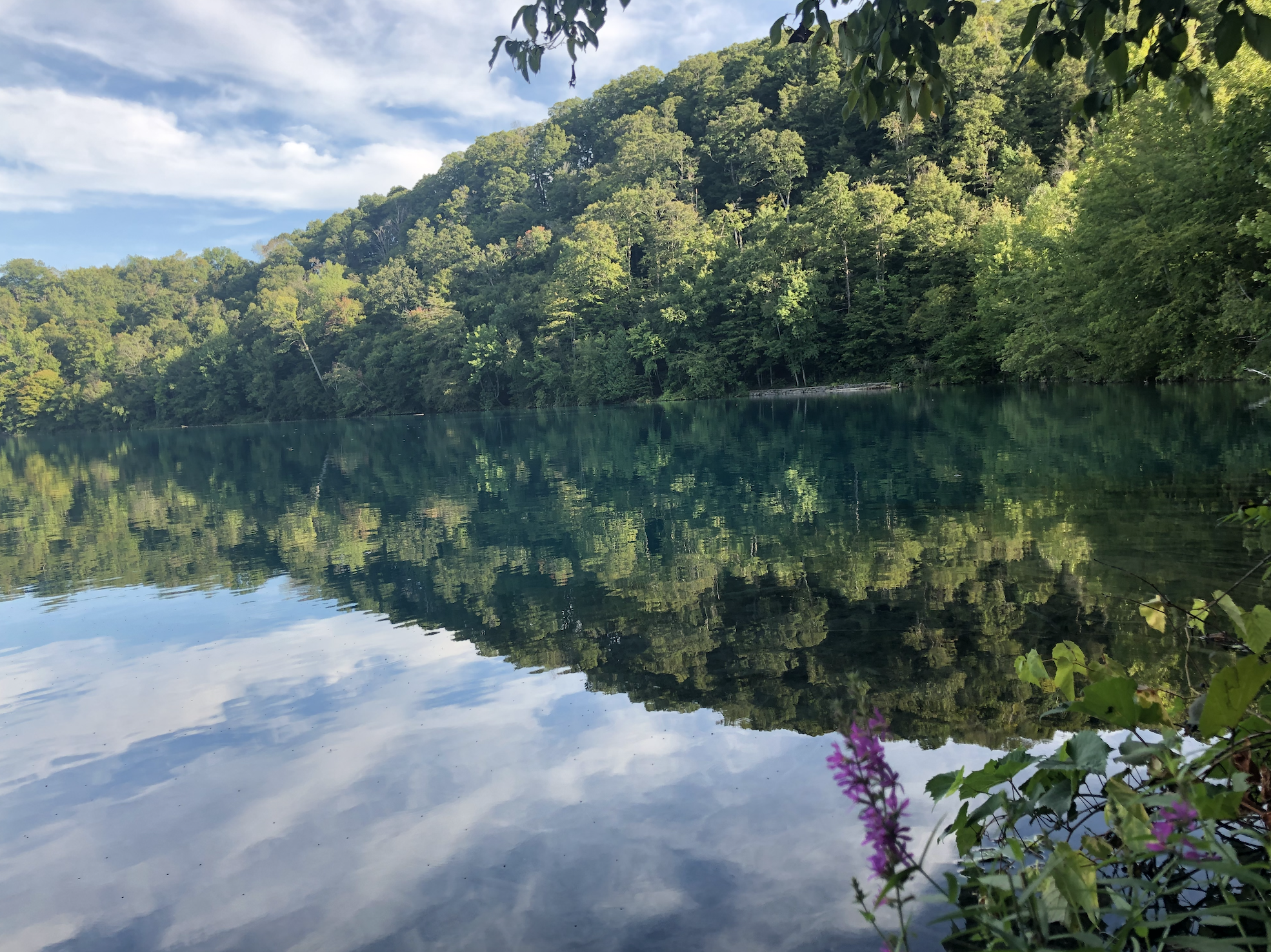 [Speaker Notes: https://chrisgermer.com/wp-content/uploads/2017/02/Giving-and-Receiving-Compassion_2017.pdf]
On compassion
Compassion is not a relationship between the healer and the wounded. It's a relationship between equals. Only when we know our own darkness well can we be present with the darkness of others. Compassion becomes real when we recognize our shared humanity.

~Pema Chodron
References & resources
Epstein, RM & Krasner, MS. (2013) Physician Resilience: what it means, why it matters & how to promote it. Acad med. 88(3):301-3.

Fraenkel, P & Cho, WL. (2020). Reaching up, down, in, and around: couple and family coping during the coronavirus pandemic. Family Process. https://doi.org/10.1111/famp.12570

Germer, Christopher. Self compassion practices: 
https://chrisgermer.com/wp-content/uploads/2017/02/MSC-Finding-Phrases.pdf
https://chrisgermer.com/wp-content/uploads/2017/02/MSC-Finding-Phrases.pdf